MS
NB : passer la souris sur KILI pour pouvoir lire l’animation
E1
MS
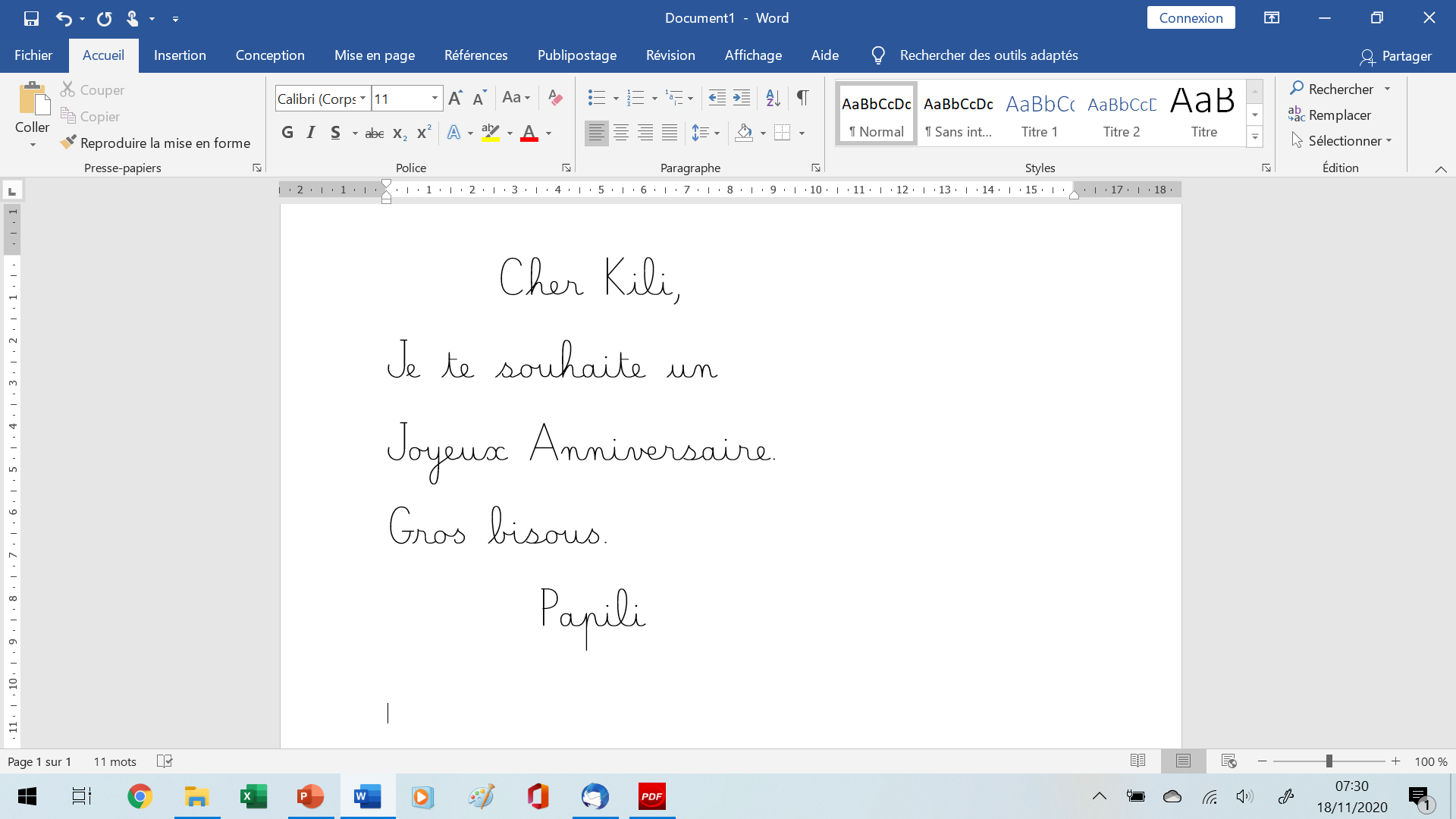 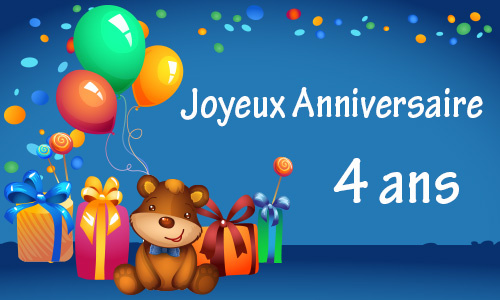 JOYEUX  ANNIVERSAIRE
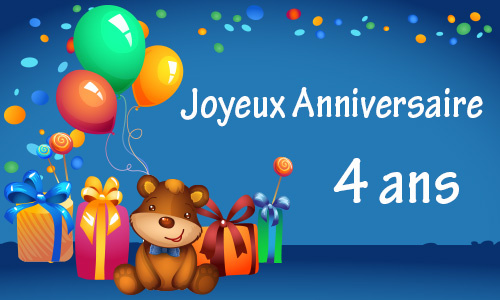 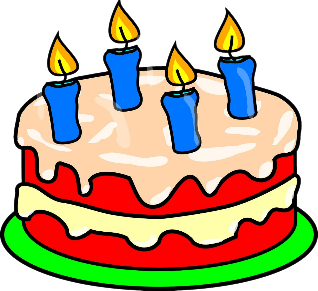 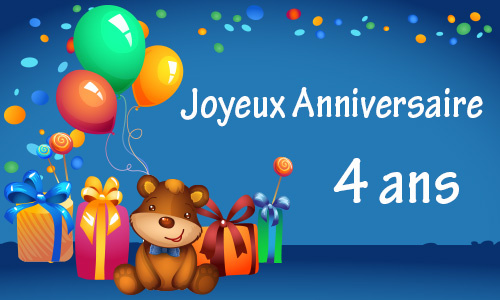 E1
MS
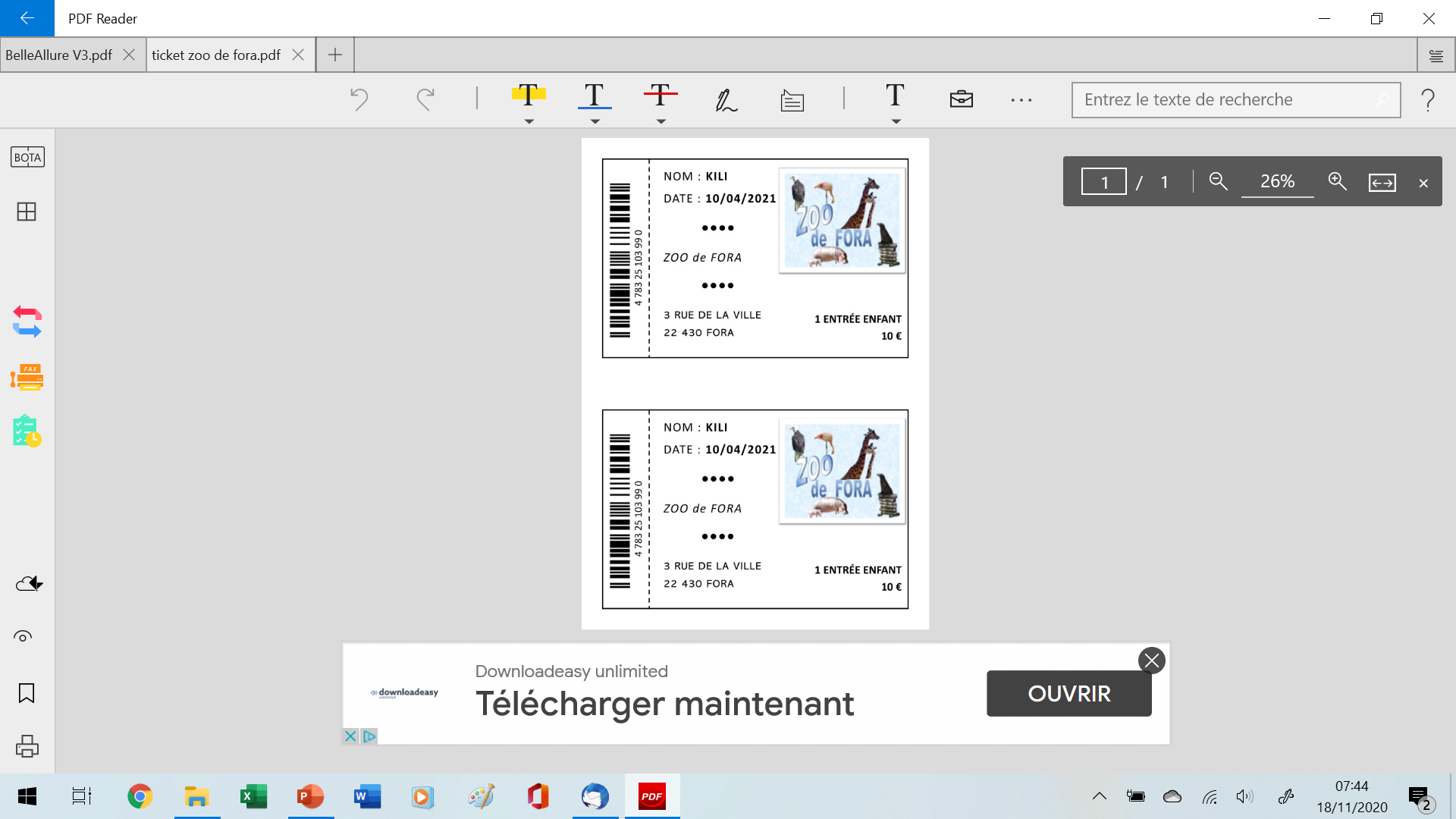 E2
MS
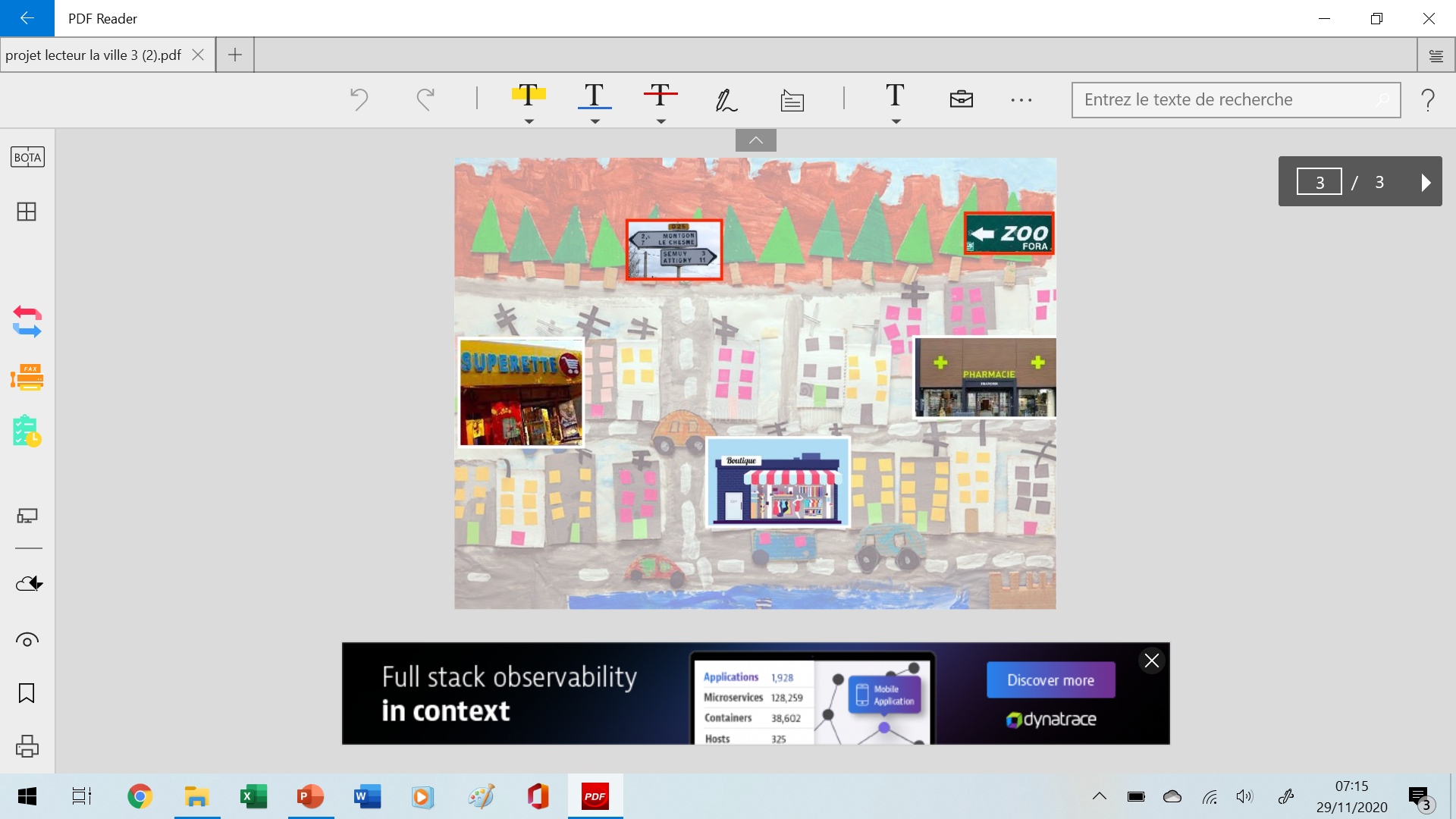 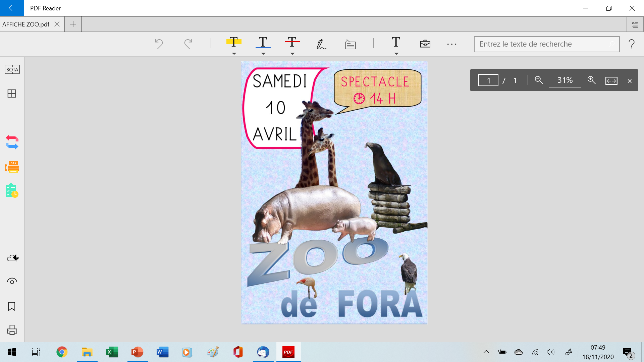 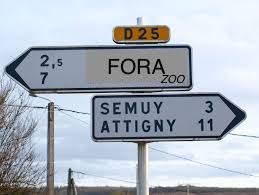 Vêtements
E3
MS
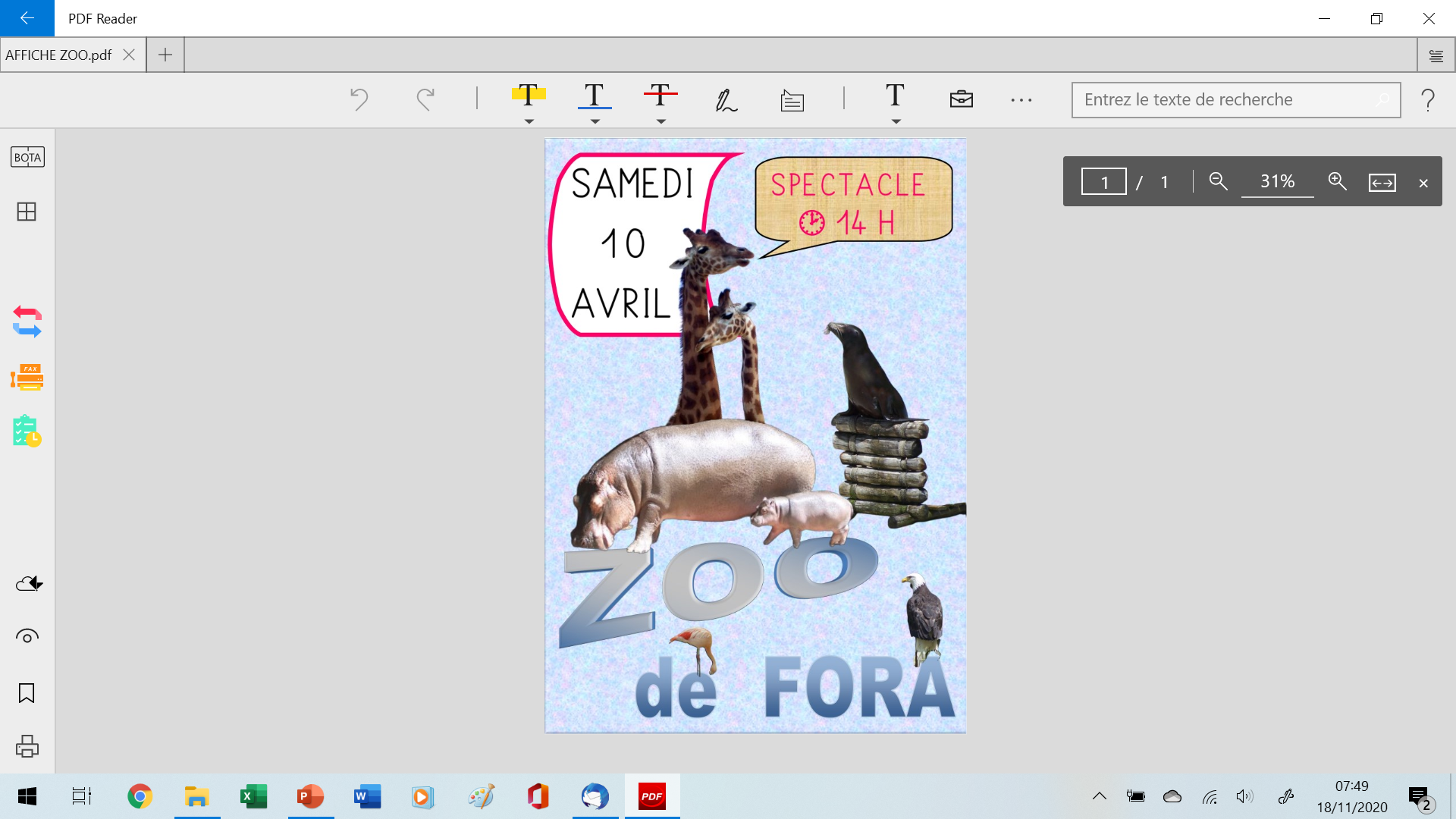 E3
MS
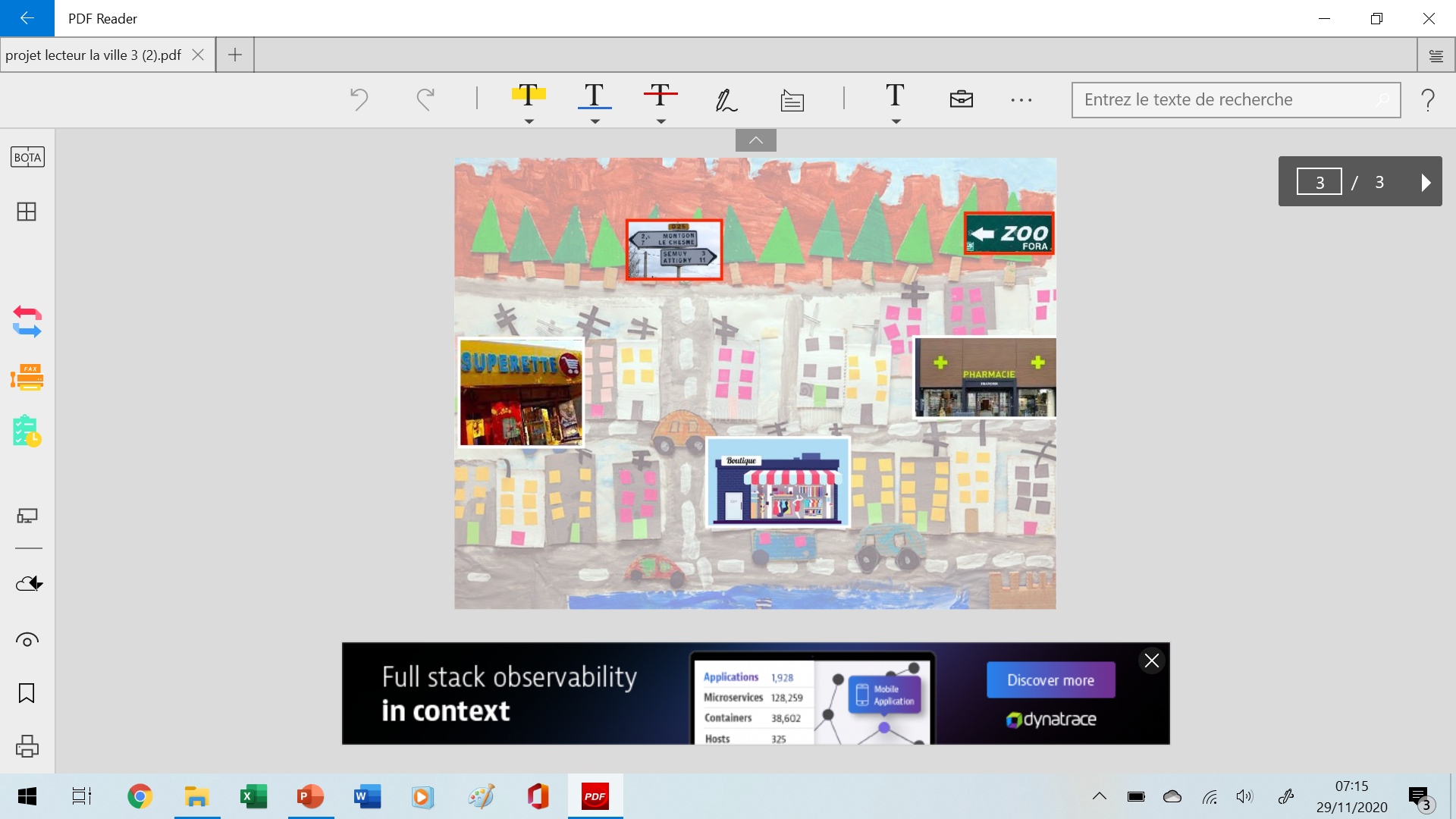 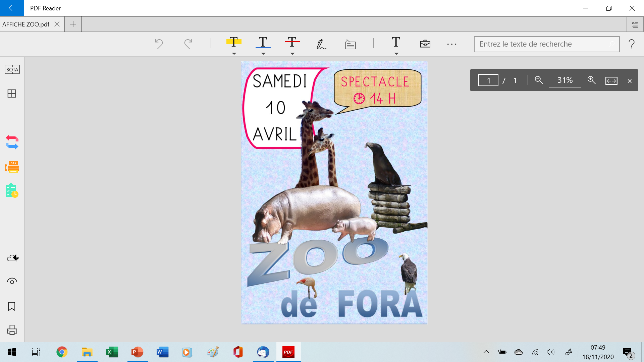 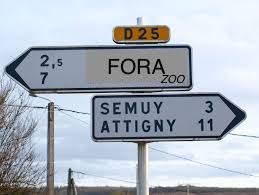 Vêtements
E4
Cliquer sur le magasin choisi pour vérifier
MS
MAÏS
SALADE
JAMBON
RIZ
TOMATE
FROMAGE
ANANAS
JUS
E4
MS
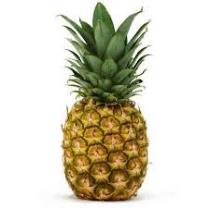 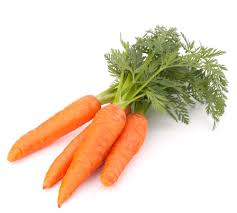 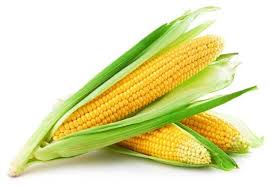 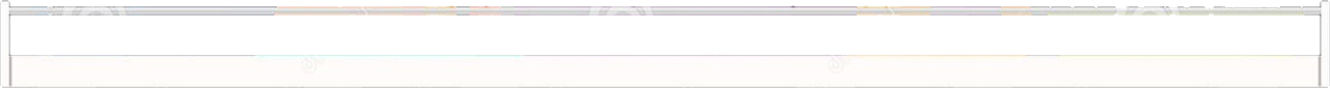 SALADE
MAÏS
TOMATE
CAROTTE
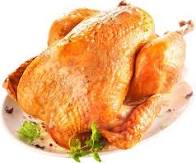 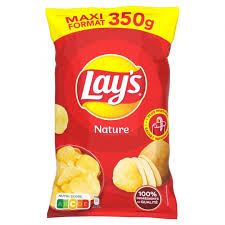 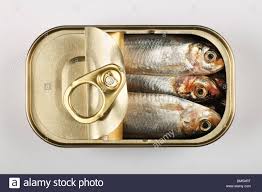 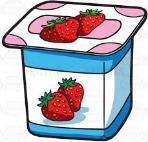 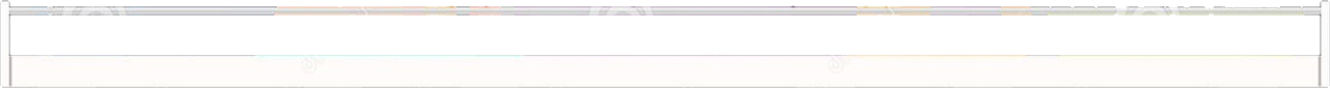 YAOURT
POULET
JAMBON
FROMAGE
SARDINE
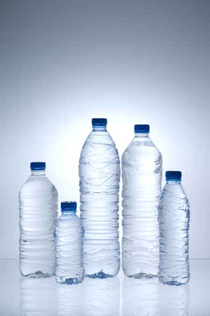 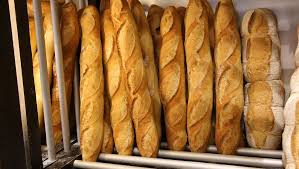 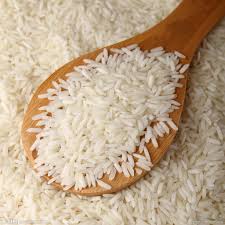 jus
chips
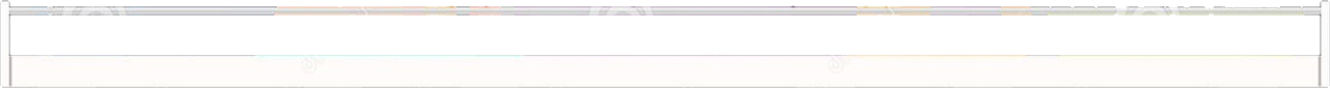 NB :
2 étiquettes sont tombées
1 à replacer (ananas)
1 effacée (riz) : commande de mot
CHIPS
JUS
PAIN
EAU
E4
ANANAS
MS
E5